Дидактическое пособие по цветоведению
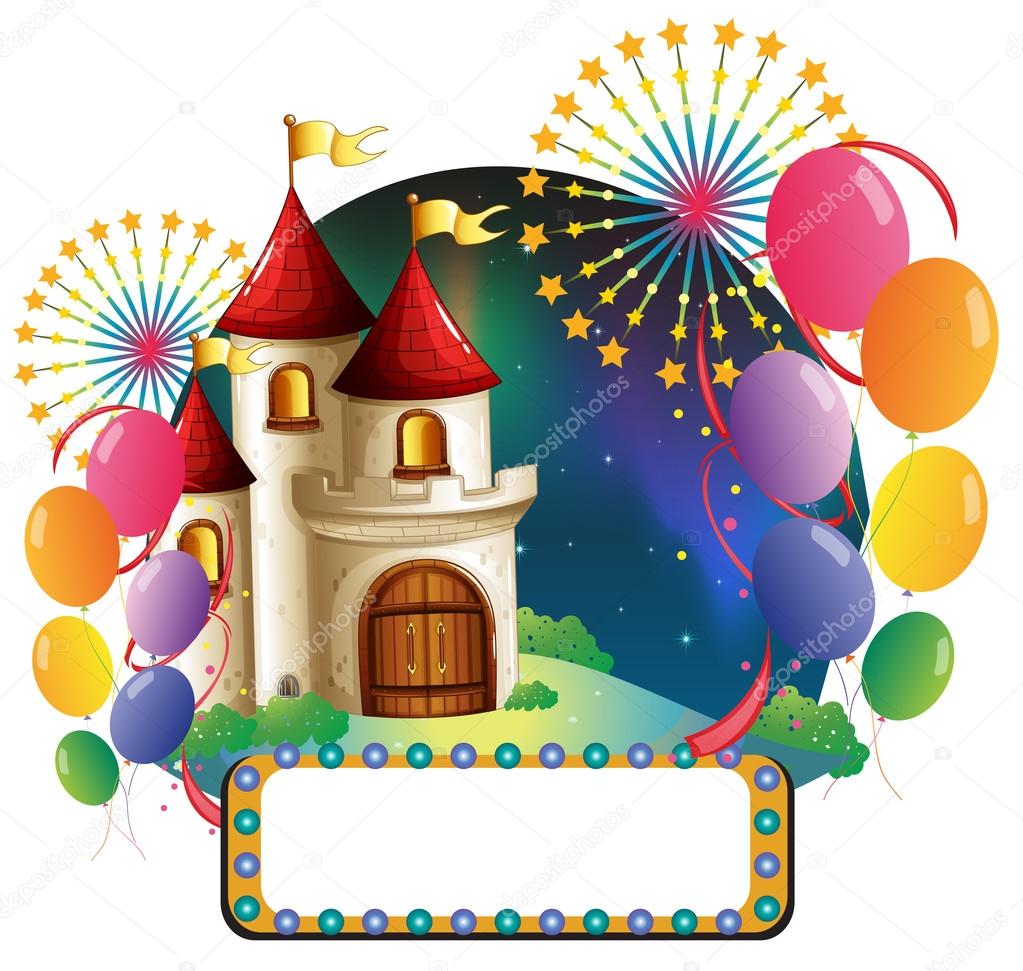 «Пестрая сказка»
Автор: Смольникова Марина Федоровна
старший воспитатель 
Высшей квалификационной категории
МАДОУ ЦРР д/с №172 города Тюмени
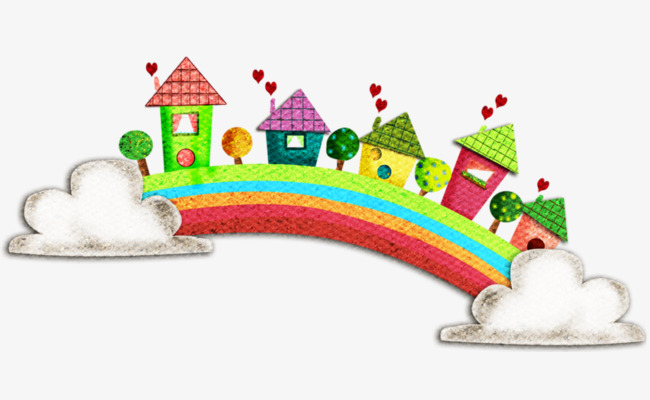 Эта сказка – о цветах. Не о тех, что растут в поле или в саду. О цветах – красках, оттенках. Их гораздо больше, чем в обыкновенной полосатой радуге. Семь цветов, и всё? Разве это так? А розовый? А васильковый? А просто белый или просто черный? Радуга их прячет, но они есть. И всегда рады нам показаться, подмигнуть, удивить нас.
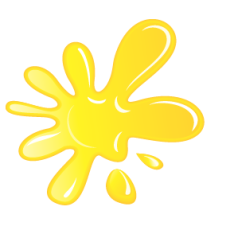 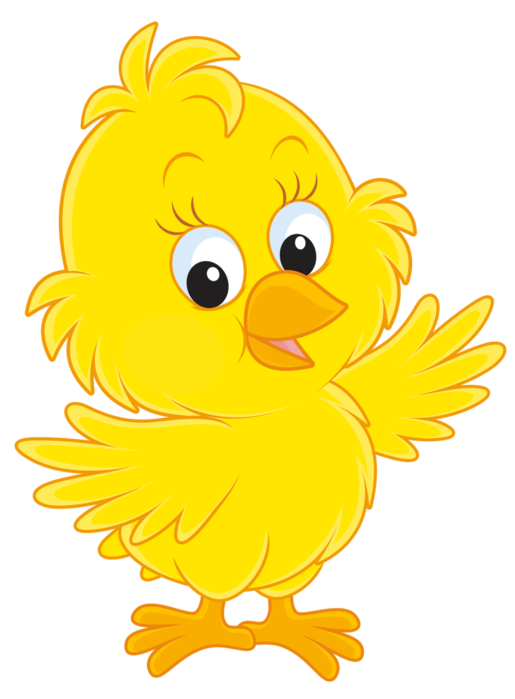 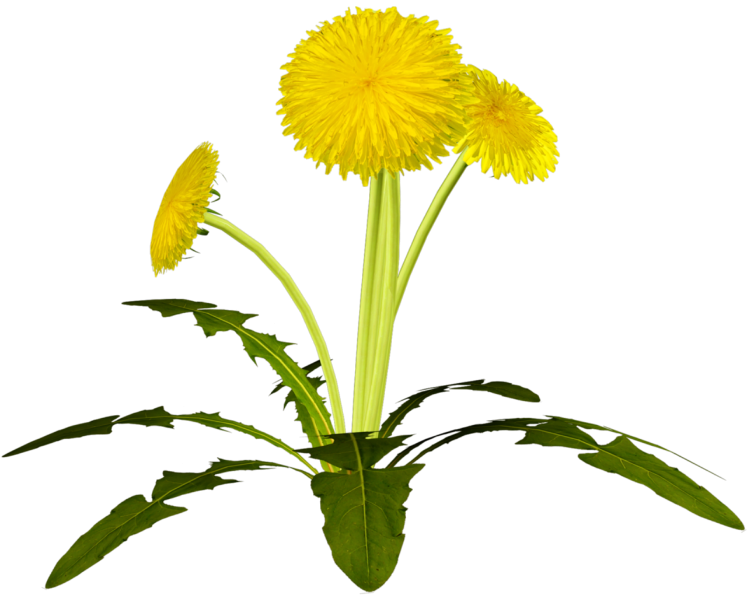 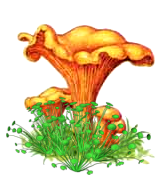 Вот возьмет желтый цвет и обернется желтым одуванчиком, или желтым цыпленком, или маленьким грибочком лисичкой – здесь желтому немного поможет оранжевый цвет.
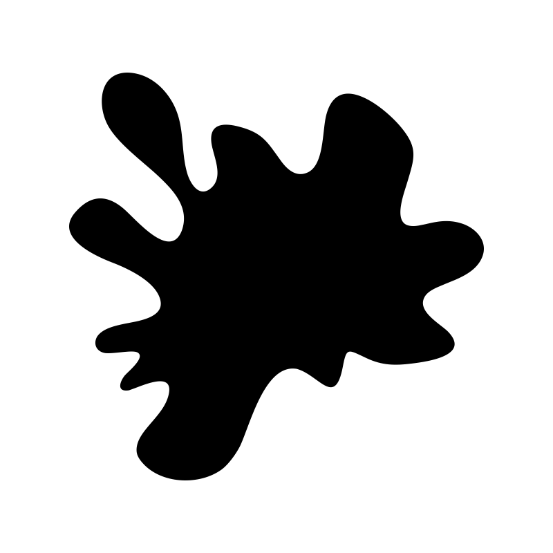 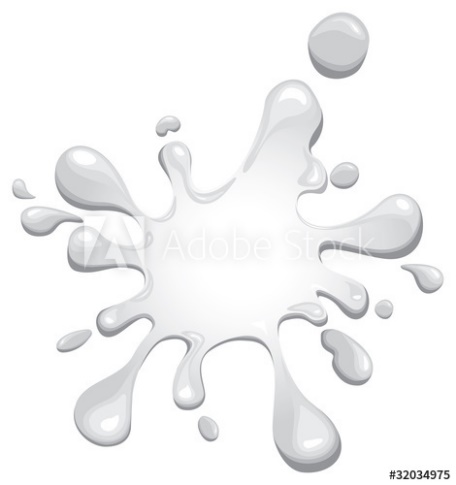 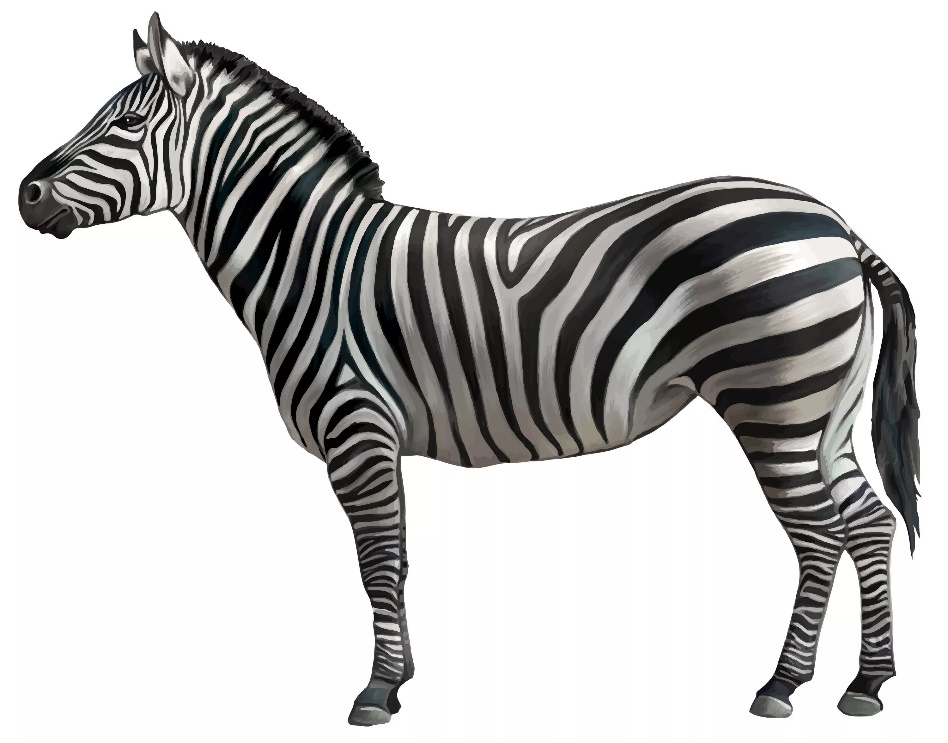 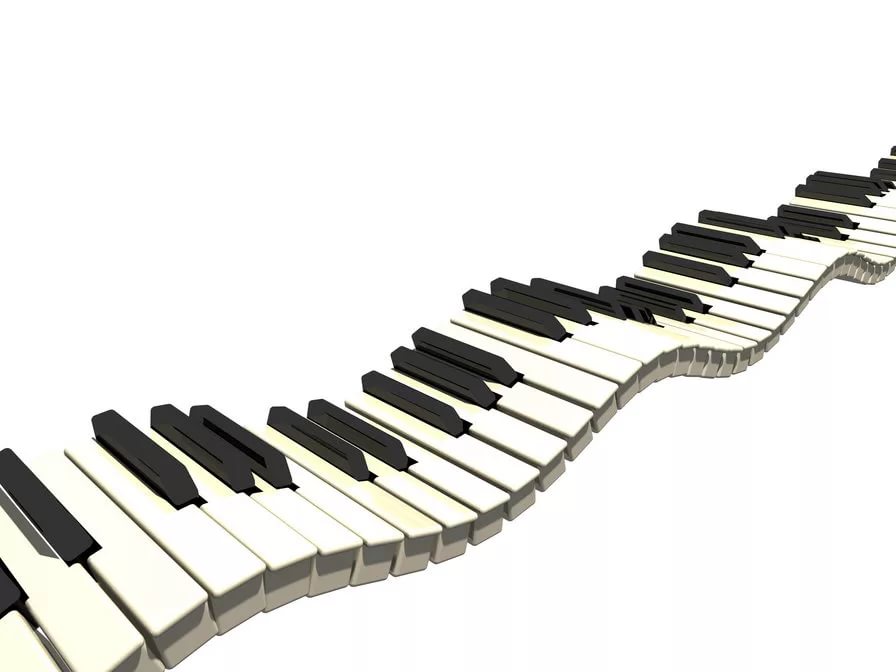 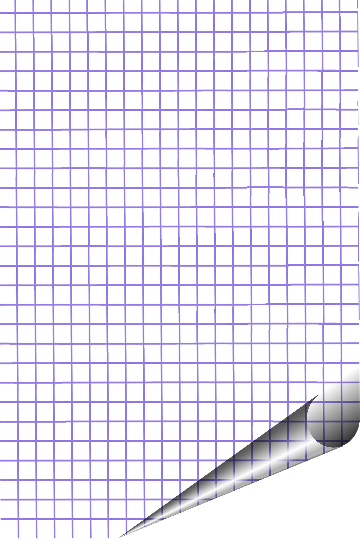 Или, к примеру, черный цвет пошепчется с белым, и получится, может быть, зебра, может быть, школьная тетрадка, может быть, клавиши пианино.
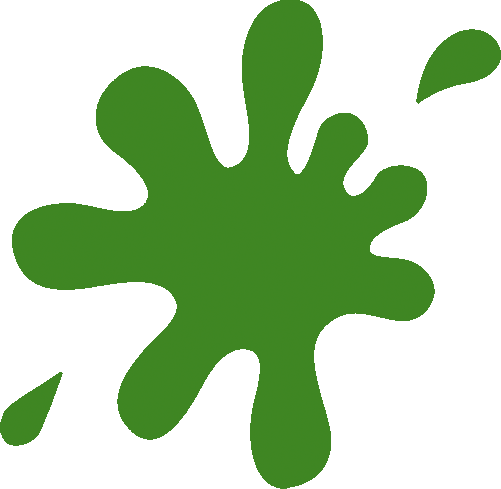 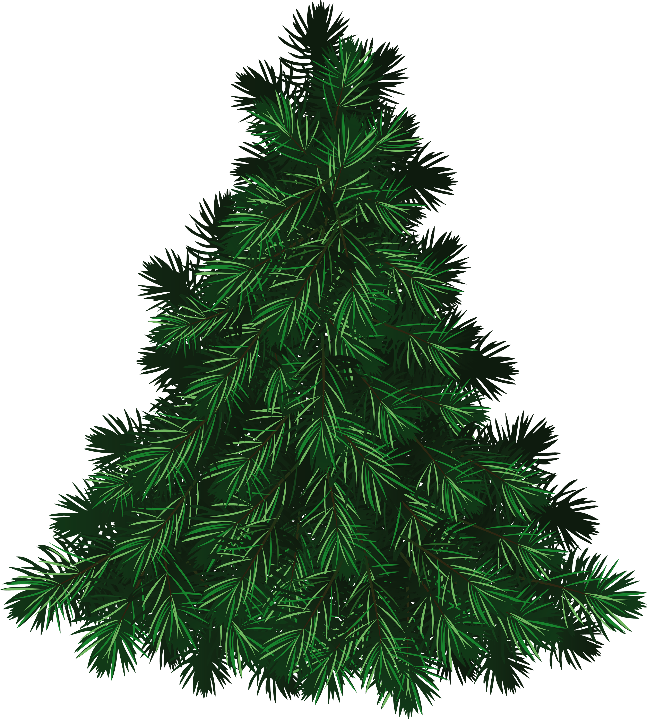 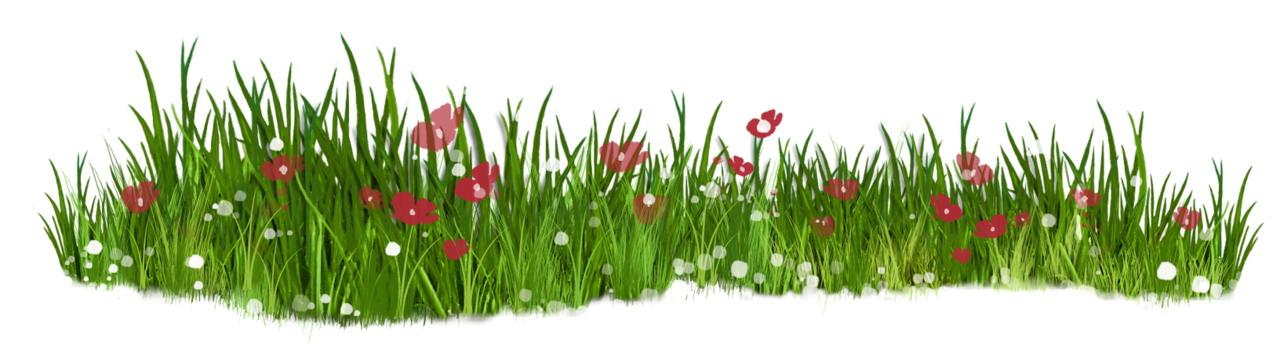 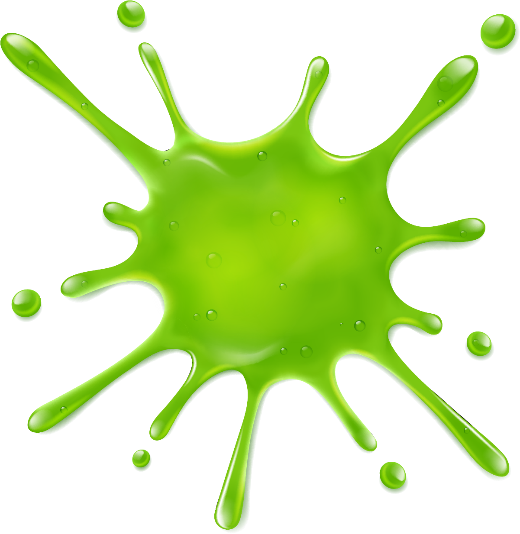 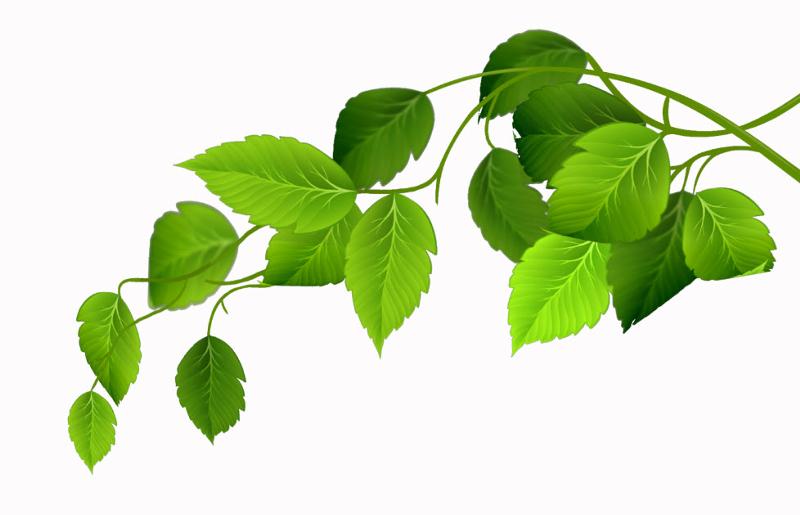 Цвета-краски живут в мире и согласии. Дружат, помогают друг другу.  Друг друга дополняют, оттеняют, подчеркивают красоту каждого. 
 Темно-зеленый, почти малахитовый цвет старых елок, просто зеленый цвет травы, бледно-зеленый (его называют фисташковым) цвет молодых листочков так привязаны друг к другу, что трудно решить, давние ли они друзья или близкие родственники.
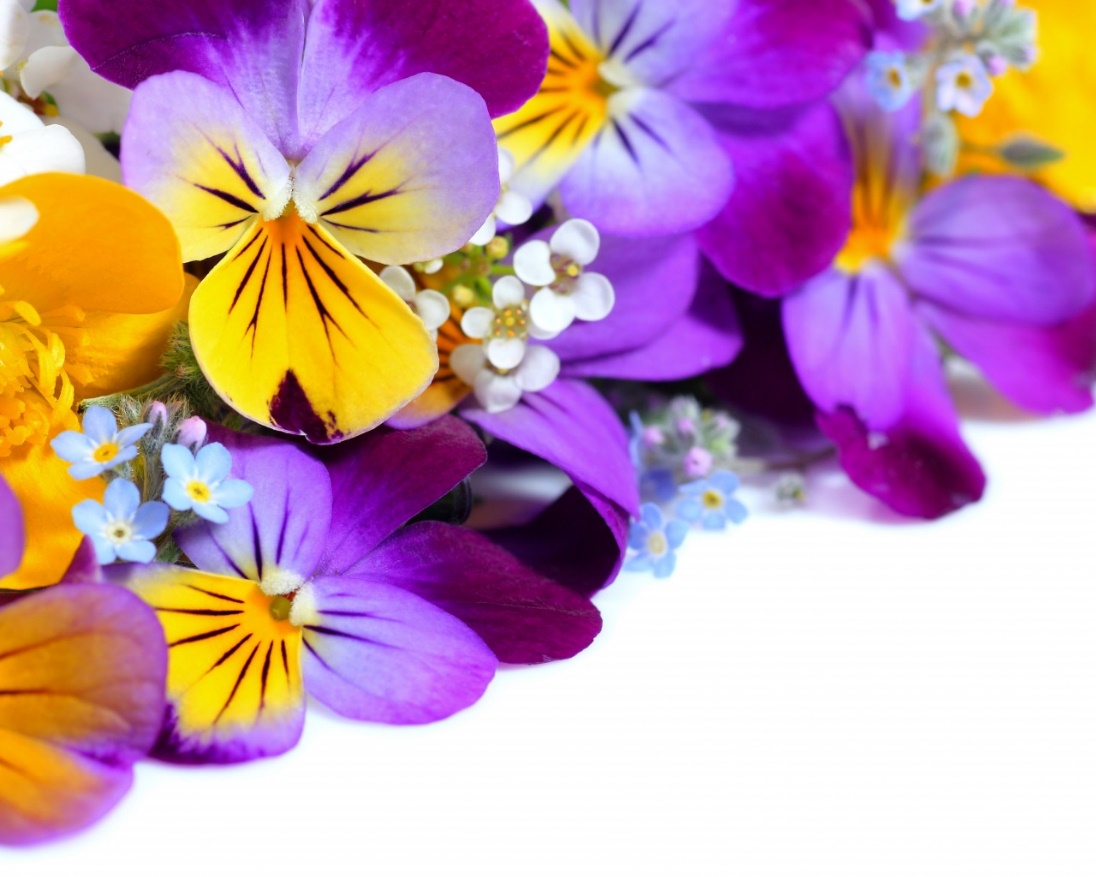 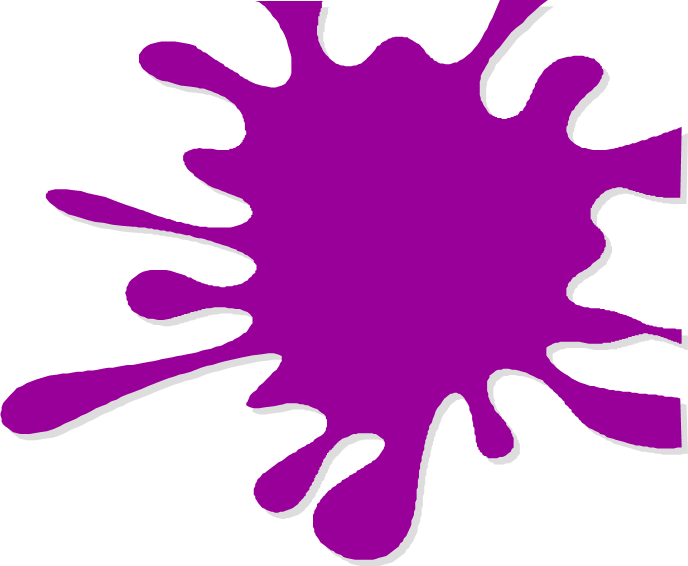 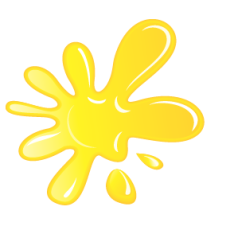 Вот еще два цвета: желтый и лиловый. Такие разные… А поссорились хоть раз? Думаю, нет. Иначе могла ли быть такой красивой клумба, на которой вперемежку растут ярко-желтые и темно-лиловые тюльпаны? И откуда бы взялся наполовину желтый, наполовину лиловый цветок фиалки?
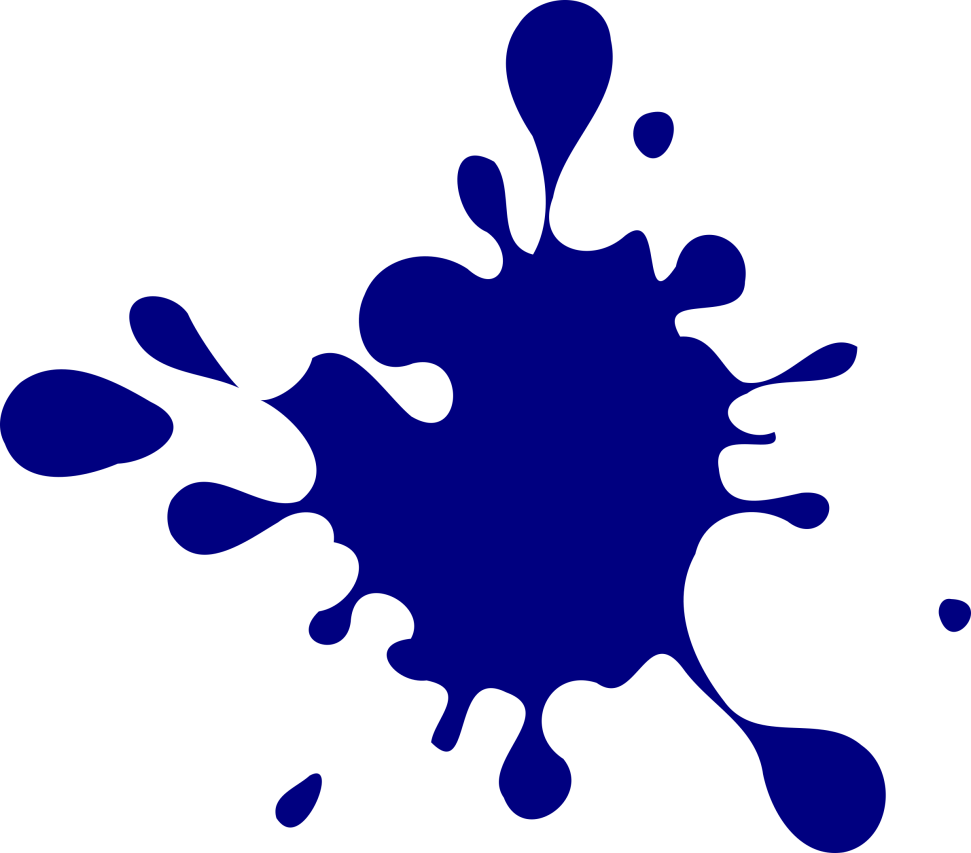 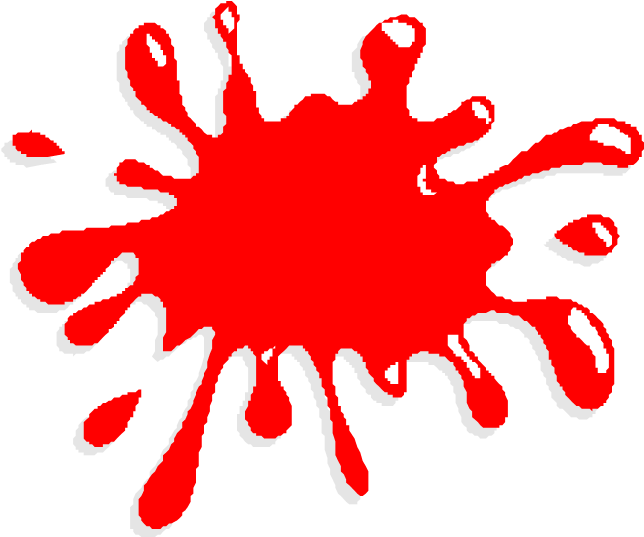 Цвета-краски знают о том, что от ссор можно побледнеть, потускнеть, стереться. Да и просто не хотят, не любят цвета ссориться, поэтому и живут спокойно и вечно. Такие уж они есть, все, кроме двух – синего и красного.
 А эти чудесные цвета очень нужны, очень красивы. Это правда, это все краски и оттенки знают. Но никто не стремится узнать: красный ярче синего или синий красивее красного.
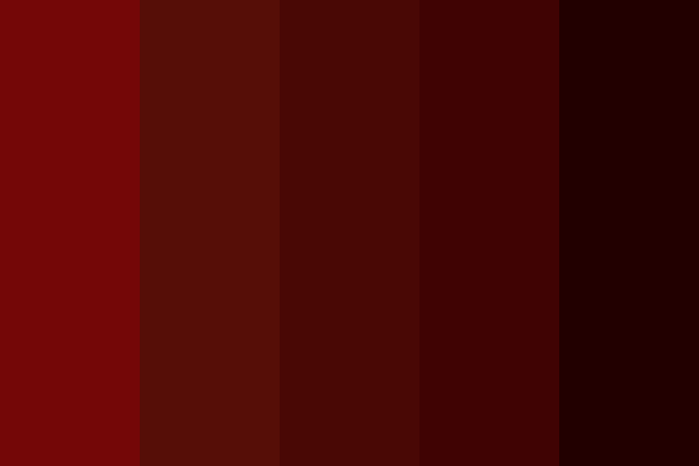 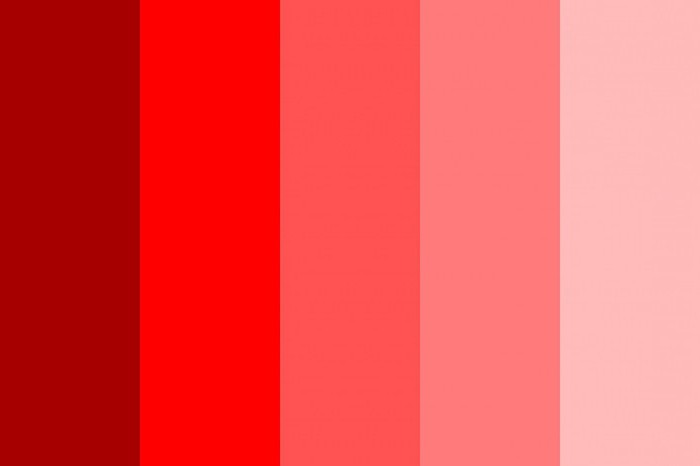 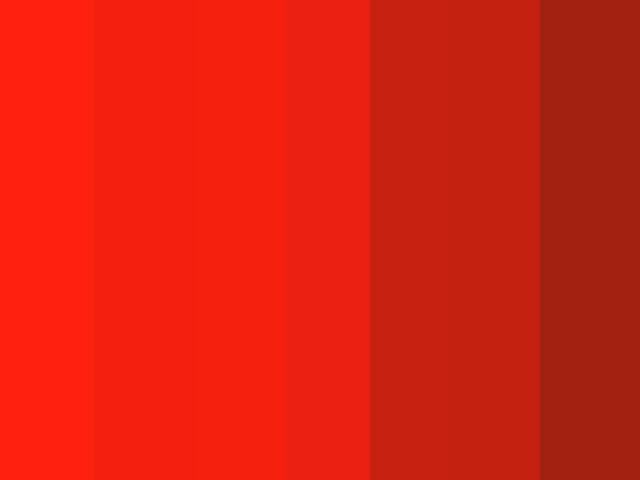 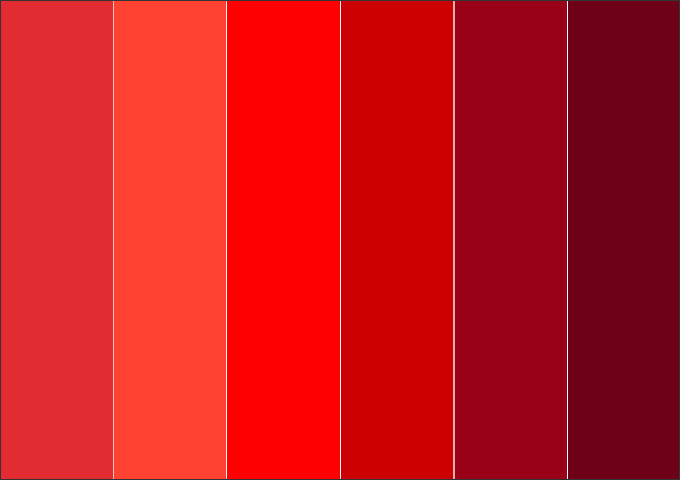 – Я, красный цвет, нужнее, чем вы, синий! – распалялся красный. – Нужнее, потому что само солнце красное!
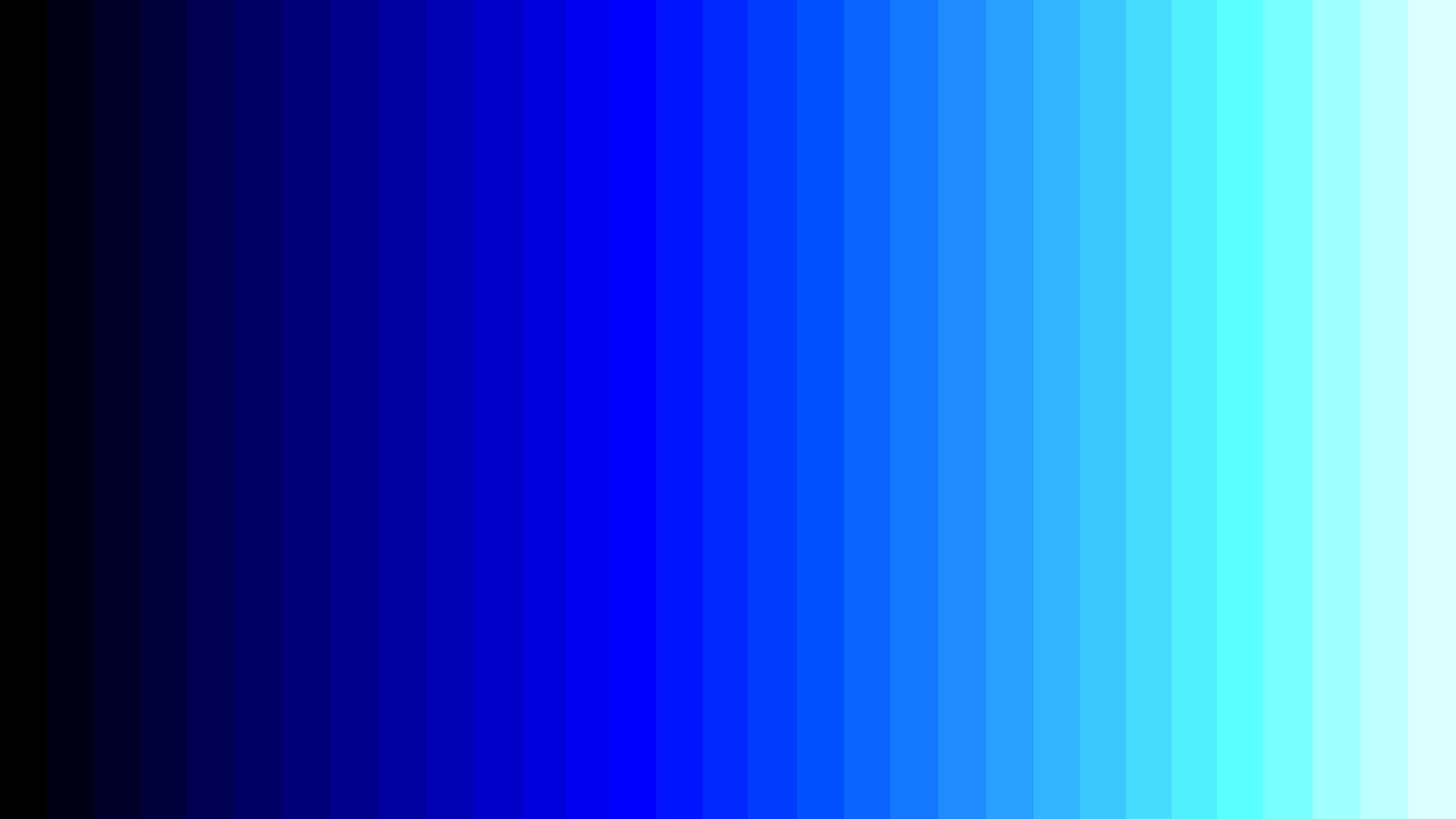 – Нет, – возмущался синий, – нет! Не вы, цвет красный, а я, синий, важнее людям! Потому что само небо синее!
 Голубой, серый, розовый, черный (ночь есть ночь), печально-лиловый и еще многие-многие оттенки и цвета тоже промолчали, сделав вид, что ничего не слышали. И правильно: зачем спорить, если ничего не докажешь.
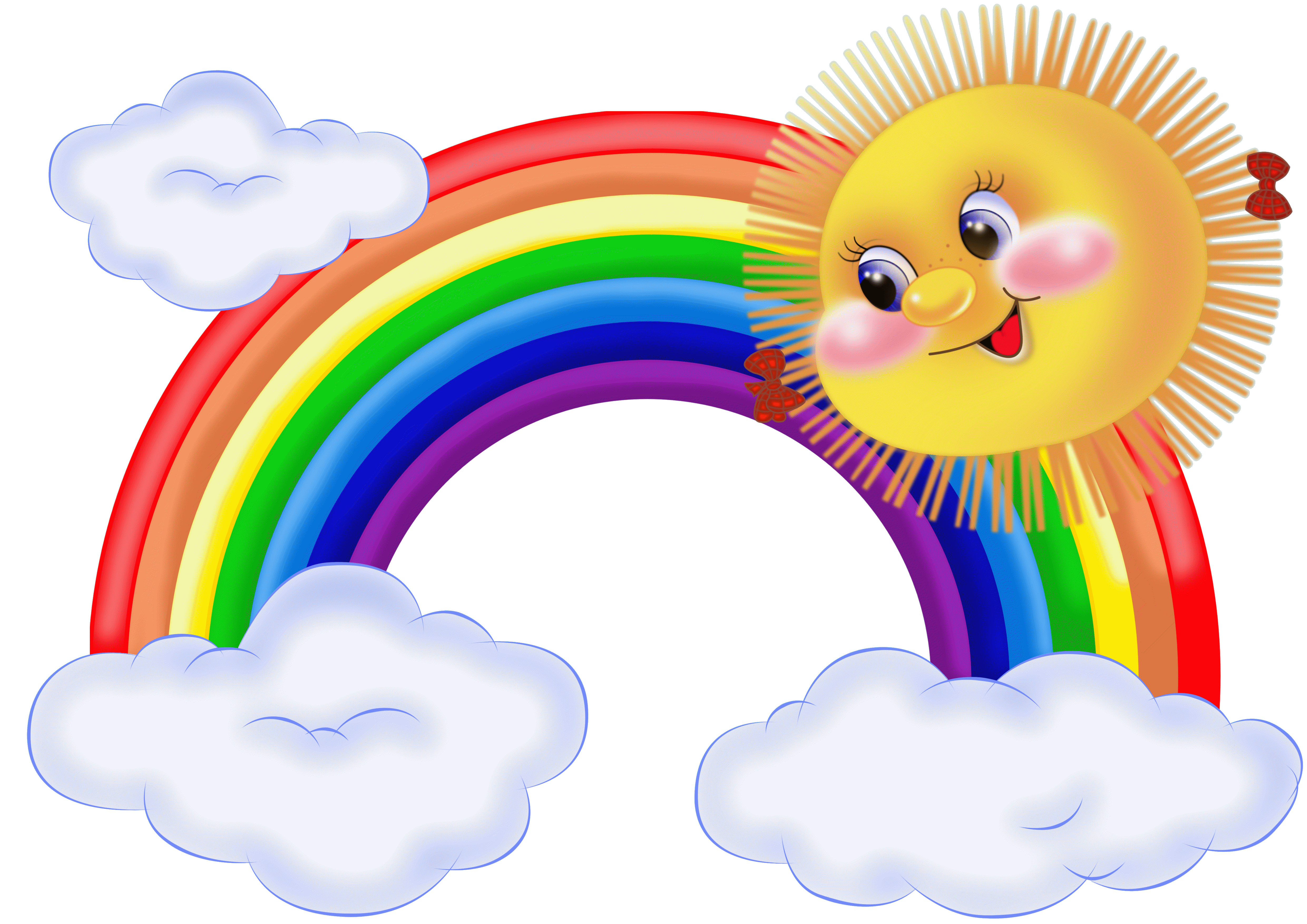 Не нужно, краски, спорить. Вы все важны, вы все нужны! С вами мир ярче  и веселее.
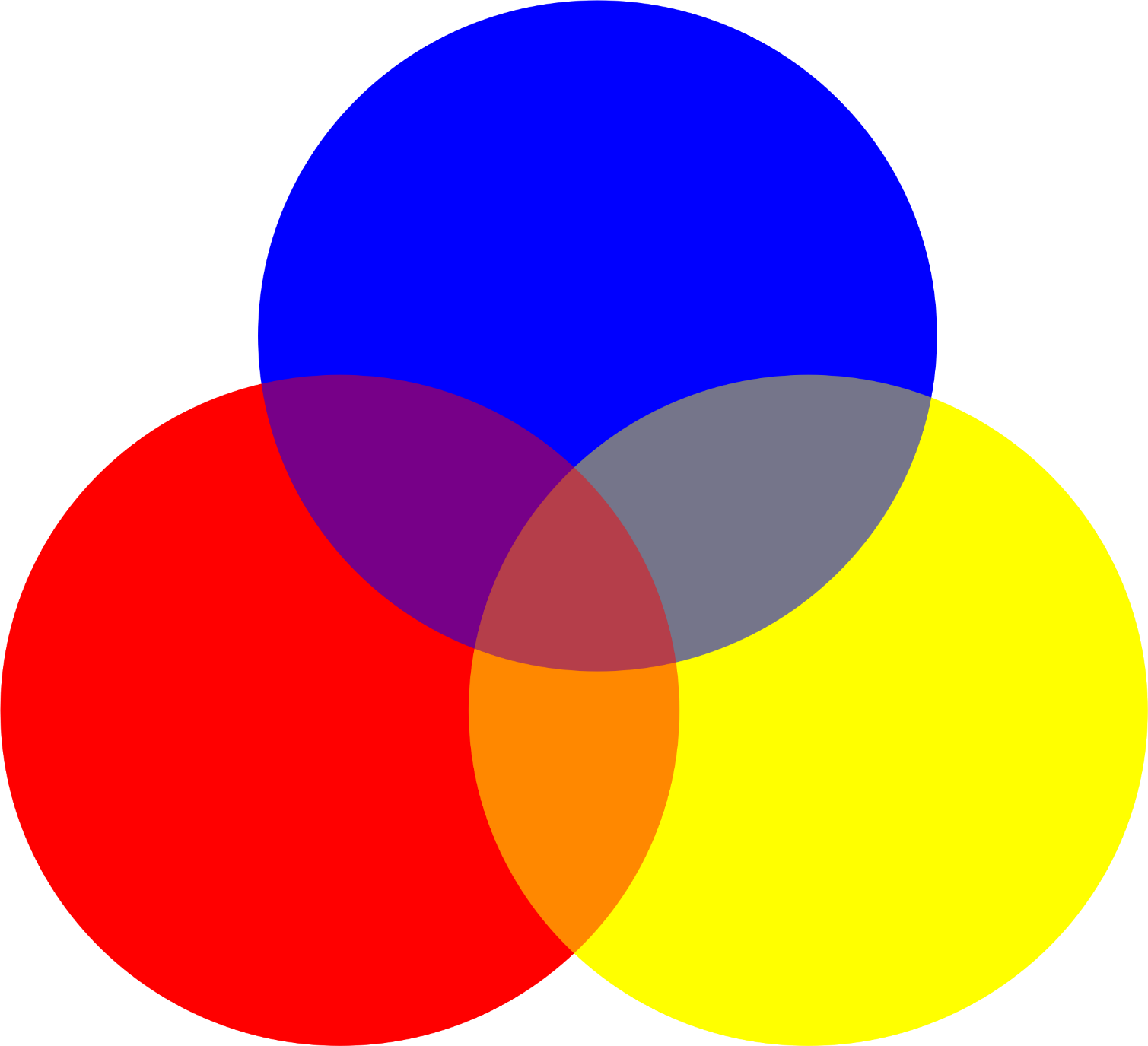 Рисуем радугу
Я вам всем хочу сказать:«Художнику необходимоЦвета все твердо знатьДля этого, ребята,Давайте повторятьВ гостях и за обедом,А может по утрам,Чтоб эта фраза стала,Подобная стихам,Ведь фраза интересна,Имеет свой слоган«Каждый охотник желаетзнать, где сидит фазан»И если увлечен ты,мой милый мальчуган,запомнишь навсегда ты
ГДЕ СИДИТ ФАЗАН!
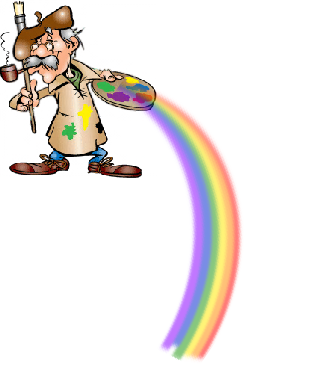